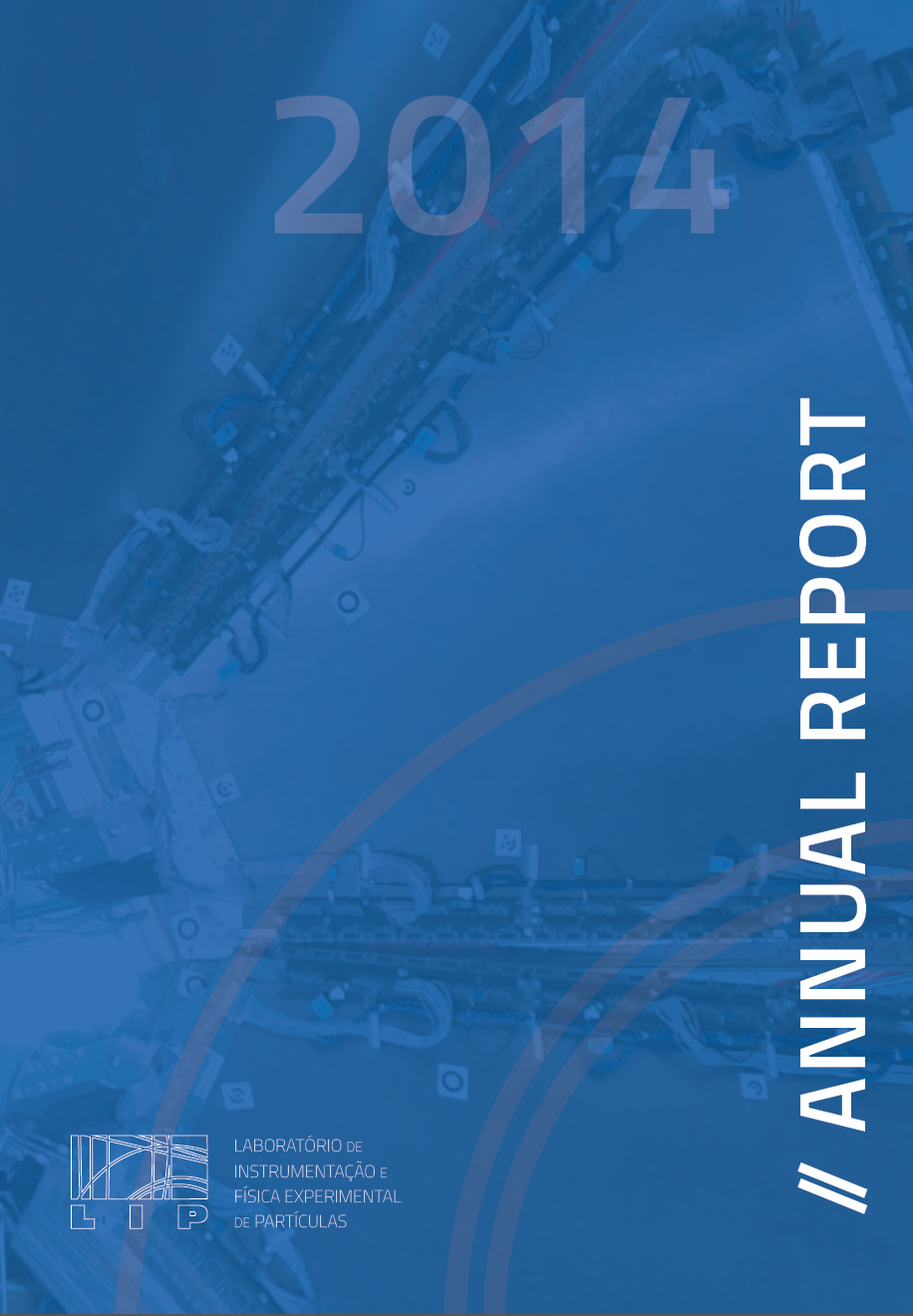 Proposta para novo formato de Relatórios do LIP
Catarina Espírito-Santo 
Carlos Manuel
Helmut Wolters
Ricardo Gonçalo
O Formato Antigo
Vantagens:
Sai diretamente da base de dados com pouco trabalho de edição
O trabalho de elaboração dos relatórios é sobretudo no âmbito dos projetos sem muito trabalho de conjunto

Desvantagens:
Longo: 
Listas exaustivas: artigos e teses necessarios mas talvez não as apresentações internas 
Abstract em português e inglês
Repetitivo e pouco concreto na apresentação de objectivos propostos e atingidos
Difícil extraír visão de conjunto do LIP como instituição para além dos projetos
Tenta cumprir demasiadas funções: 
Relatório da instituição
Relatório detalhado de projectos 
Público e para avaliação por pares
Ao mesmo nível: projetos de investigação, divulgação, oficinas
Não serve como cartão de visita da instituição…
Para apresentação aos nossos pares, universidades, aos nossos sócios
O Novo Formato
Separa relatório público do LIP como instituição de um anexo técnico detalhando a atividade em cada projeto

Relatório público (Português e Inglês):
Para disponibilizar no site e distribuir aos nossos pares e aos sócios do LIP (em particular às universidades)
Deverá mostrar uma instituição coesa, sublinhar sinergias e não exagerar no nível de detalhe – baseámo-nos na divisão em linhas  e grupos de investigação definidos na última avaliação da FCT
Deverá conter uma secção sobre os “future plans” do LIP

Anexo técnico (Inglês):
Destinado ao International Advisory Board
Para compreender as questões e intervir nelas
Pedidos concretos do Advisory: que o relatório seja menos repetitivo, mais direto ao assunto, e mais concreto na apresentação dos objectivos e concretizações de cada ano.
Inclui relatório e plano para o próximo ano ao nível do projeto
Disponível aos nossos sócios: universidades; FCT; ANIMEE
Na prática
Baseámo-nos em vários relatórios de instituições com semelhaças ao LIP: 
CoEPP – centro Australiano de física de partículas aglomerando 4 grandes universidades – a nossa principal inspiração
DESY, ESO, ESA

Queremos que o relatório seja um cartão de visita do LIP
Implica um arranjo gráfico mais cuidado que no passado – a usar (coerentemente) no relatório público e no anexo técnico

Mudanças na base de dados de projetos: 
Deverá ser adequada ao novo formato do anexo técnico

Mudanças na elaboração do relatório:
Anexo técnico semelhante aos antigos relatórios de projeto
Esperamos um pouco facilitado mantendo a informação essencialmente factual
Relatório público:
A ser elaborado a partir do anexo técnico agrupando vários projetos nos seus “Grupos” – implica edição humana por uma equipa
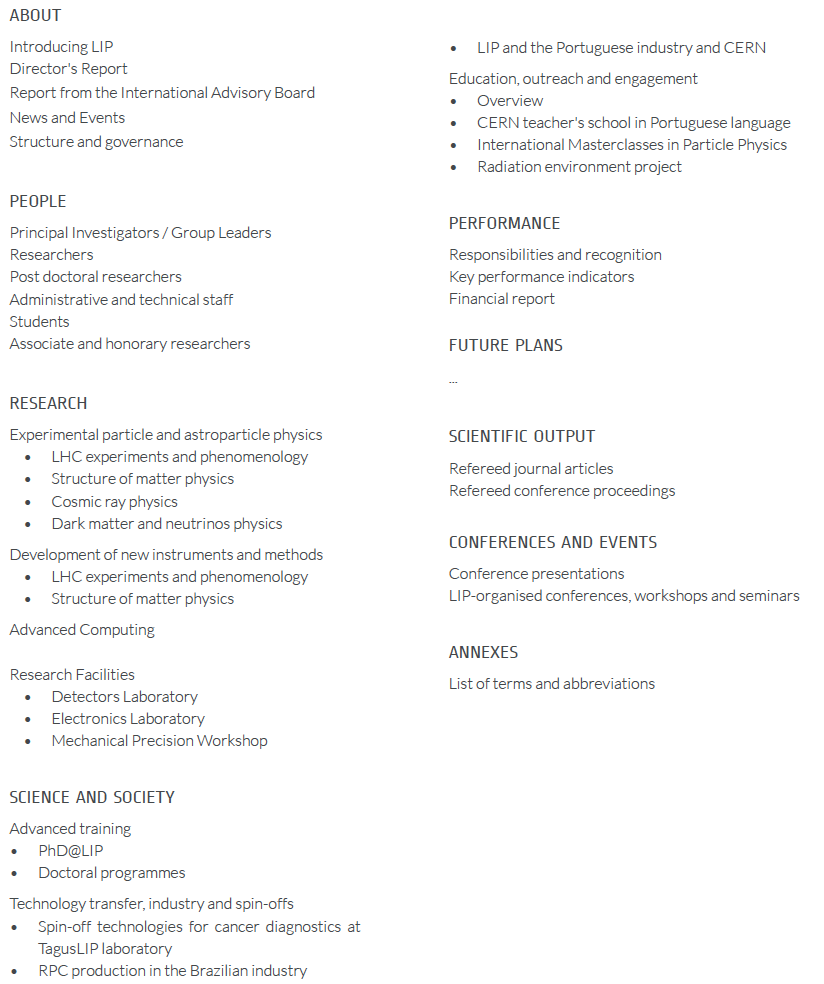 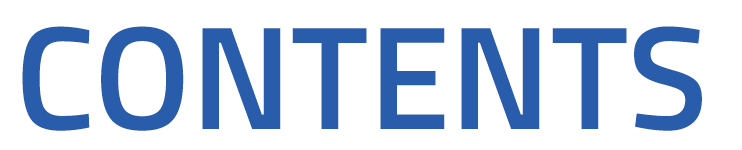 Nomenclatura
Foi levantada a questão da nomenclatura: 
Correntemente:
Linhas / Grupos / Projetos / (Financiamentos)
Outra possibilidade:
Áreas / Linhas / Grupos / (Projetos)

() – só aparece na base de dados, não nos relatórios